MING
14th cent.
GREAT WALL
4th century b.c.
Ming
1.5k
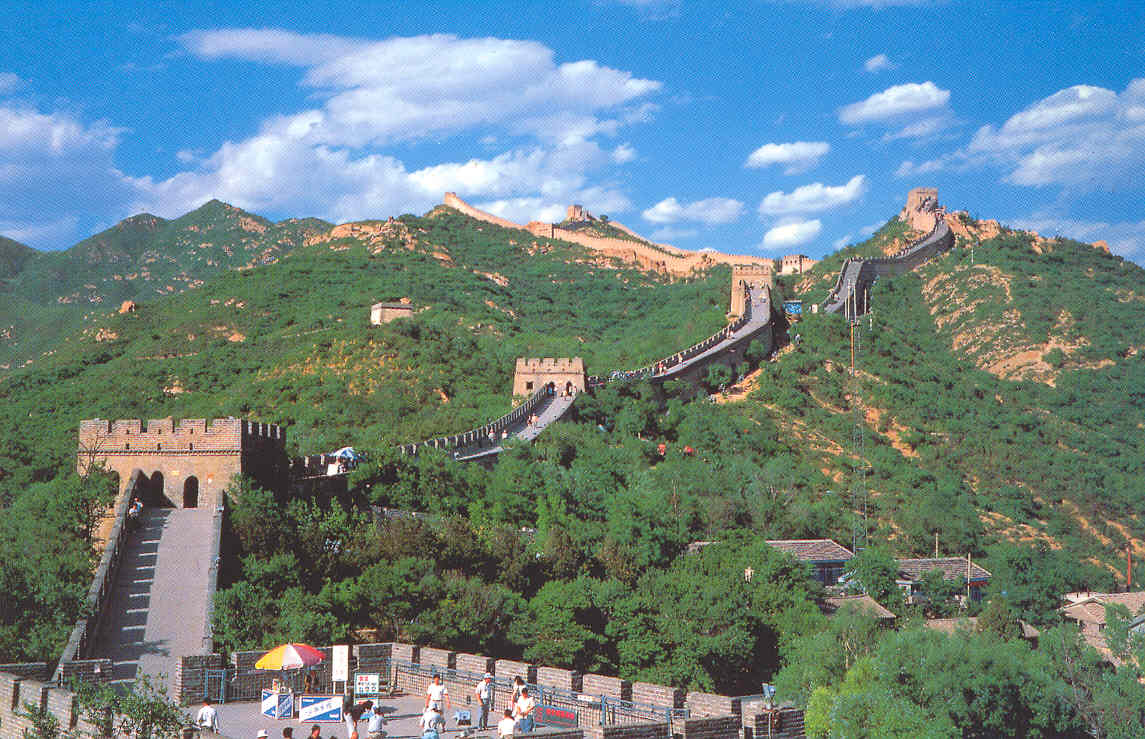 Scholar-gentry
+++
women
Status?
More common
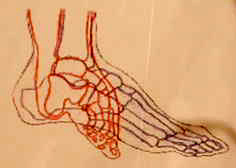 CULTURE
Shows 

Underdogs
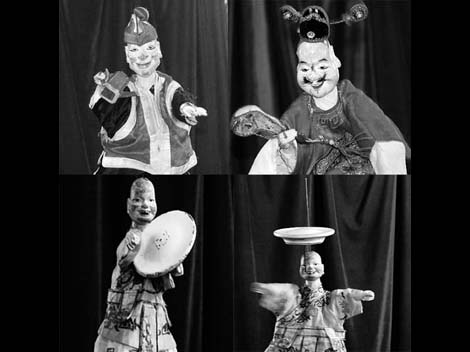 Zhenghe’s voyages
1405-1423
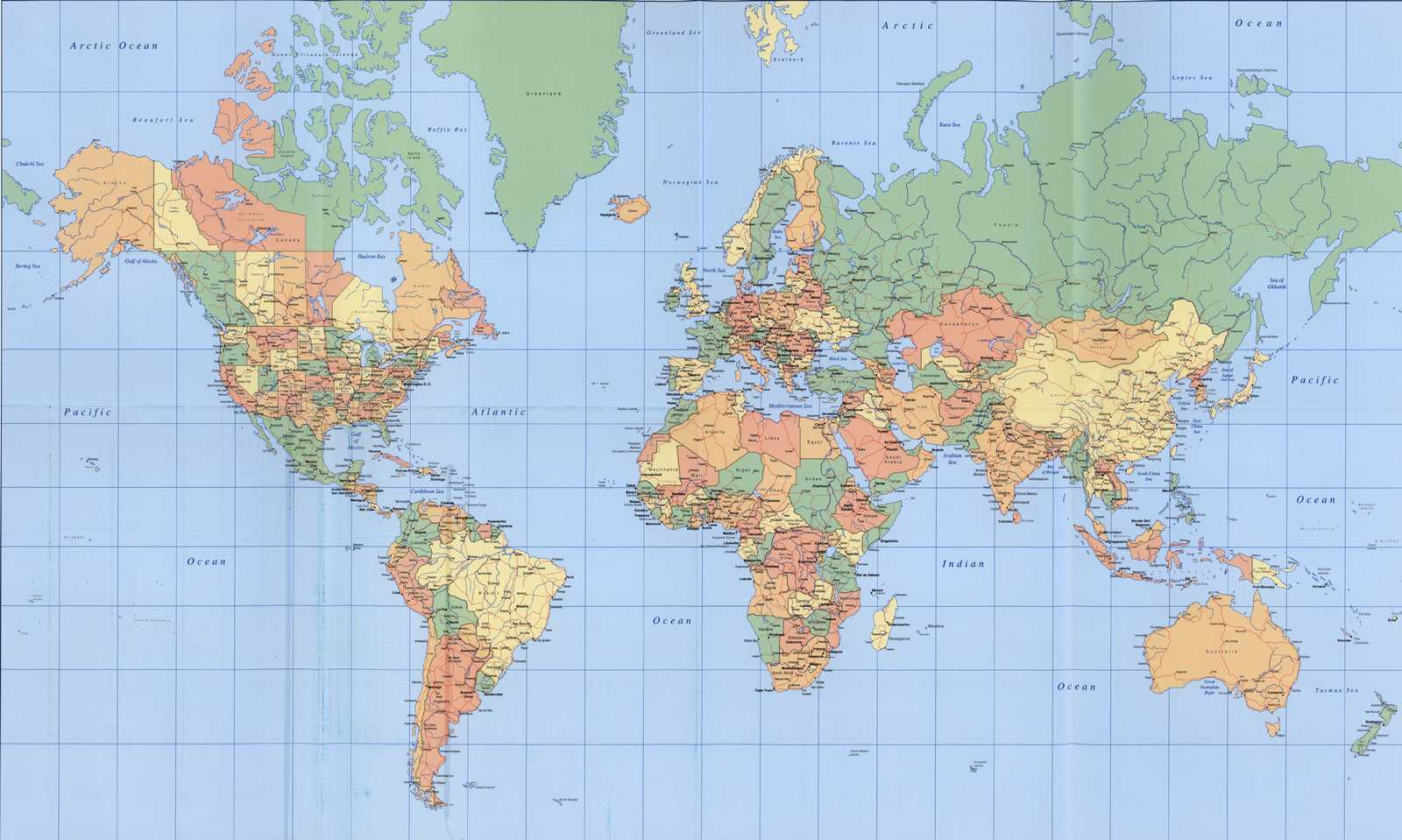 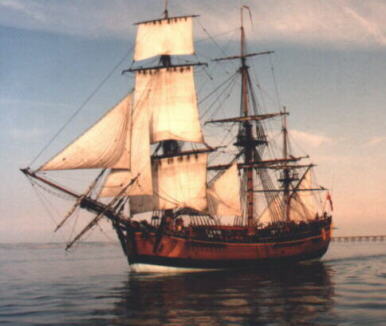 DECLINE
Corruption

Famine

Conservative, complacent